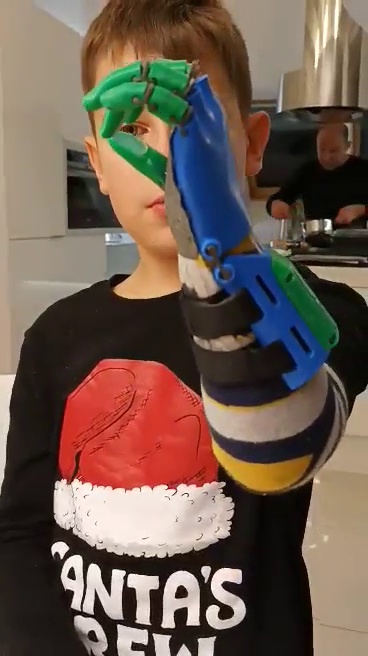 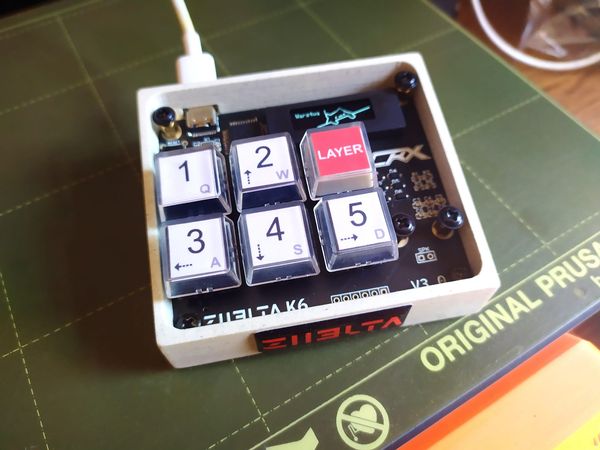 Szkoła + Uczeń + Rodzic + Media = Sukces
Szkoła - Skąd pomysły? Motywacja?
Konkurs naukowy E(x)plory – prestiż i nagrody
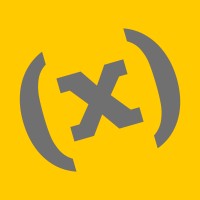 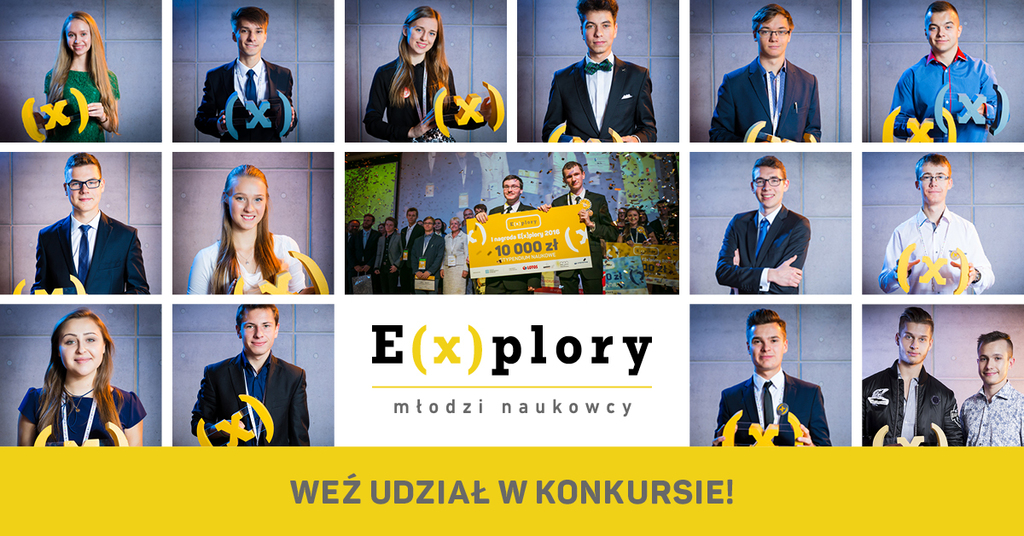 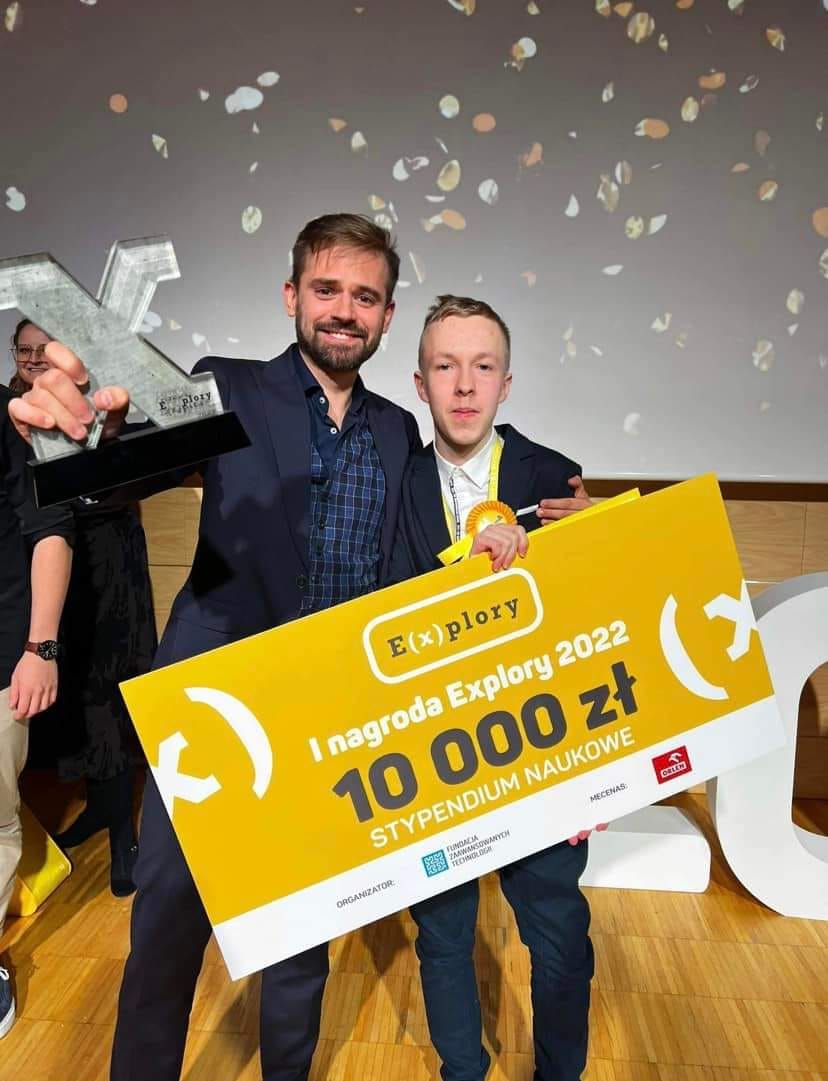 Szkoła - Skąd pomysły? Motywacja?
Olimpiada Zwolnieni z teorii
Projekty społeczne – certyfikaty
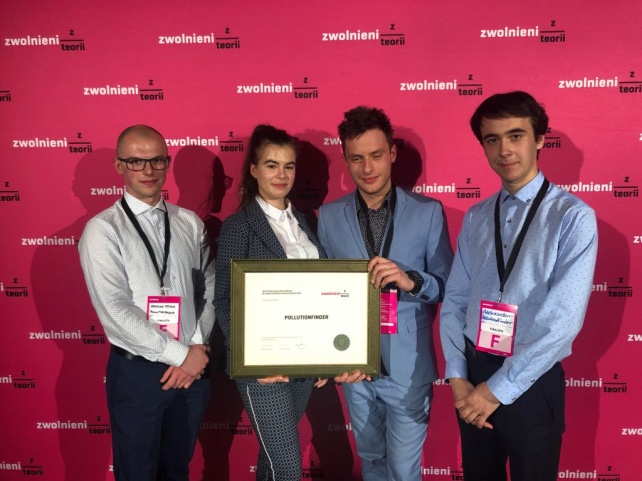 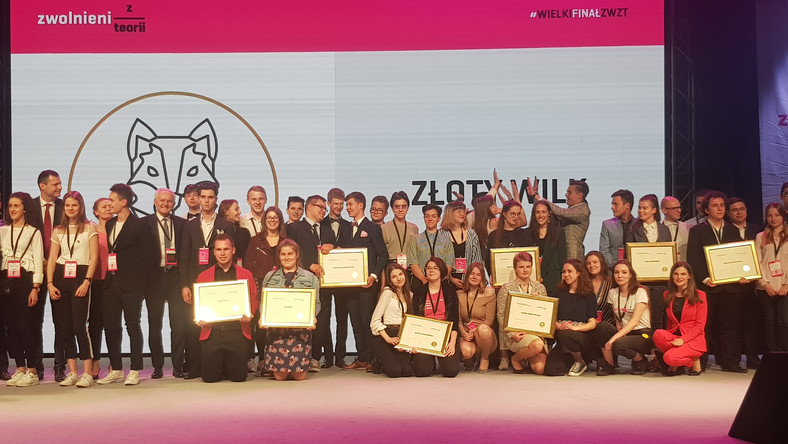 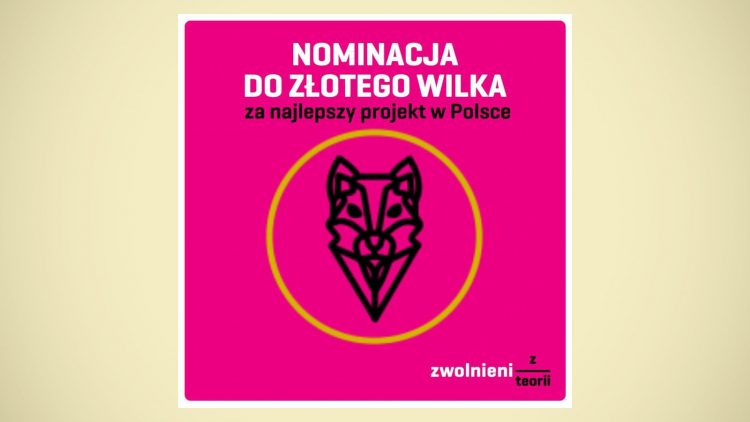 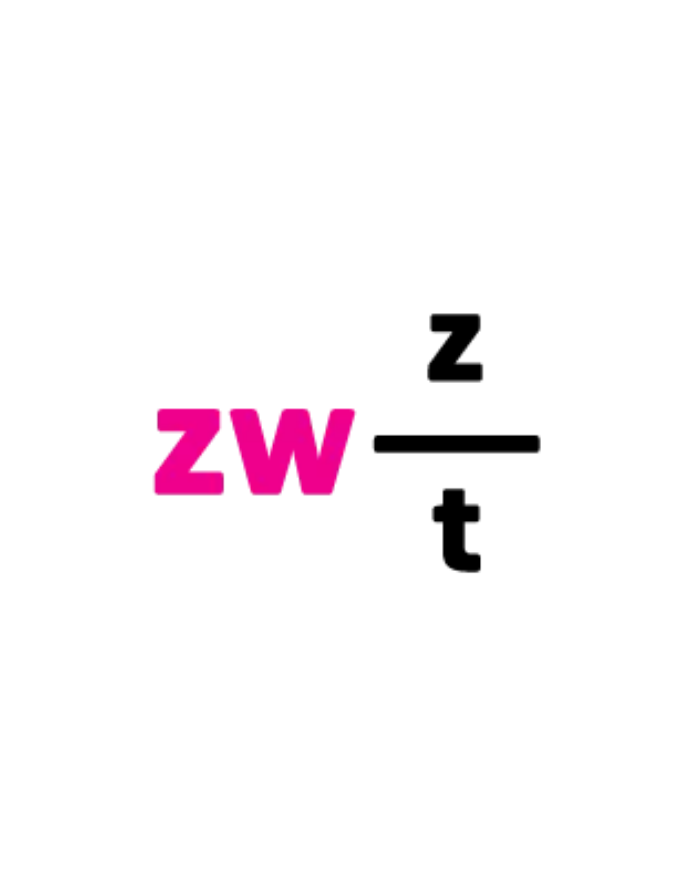 Szkoła - Skąd pomysły? Motywacja?
Olimpiada Innowacji Technicznych I Wynalazczości – indeksy, patenty
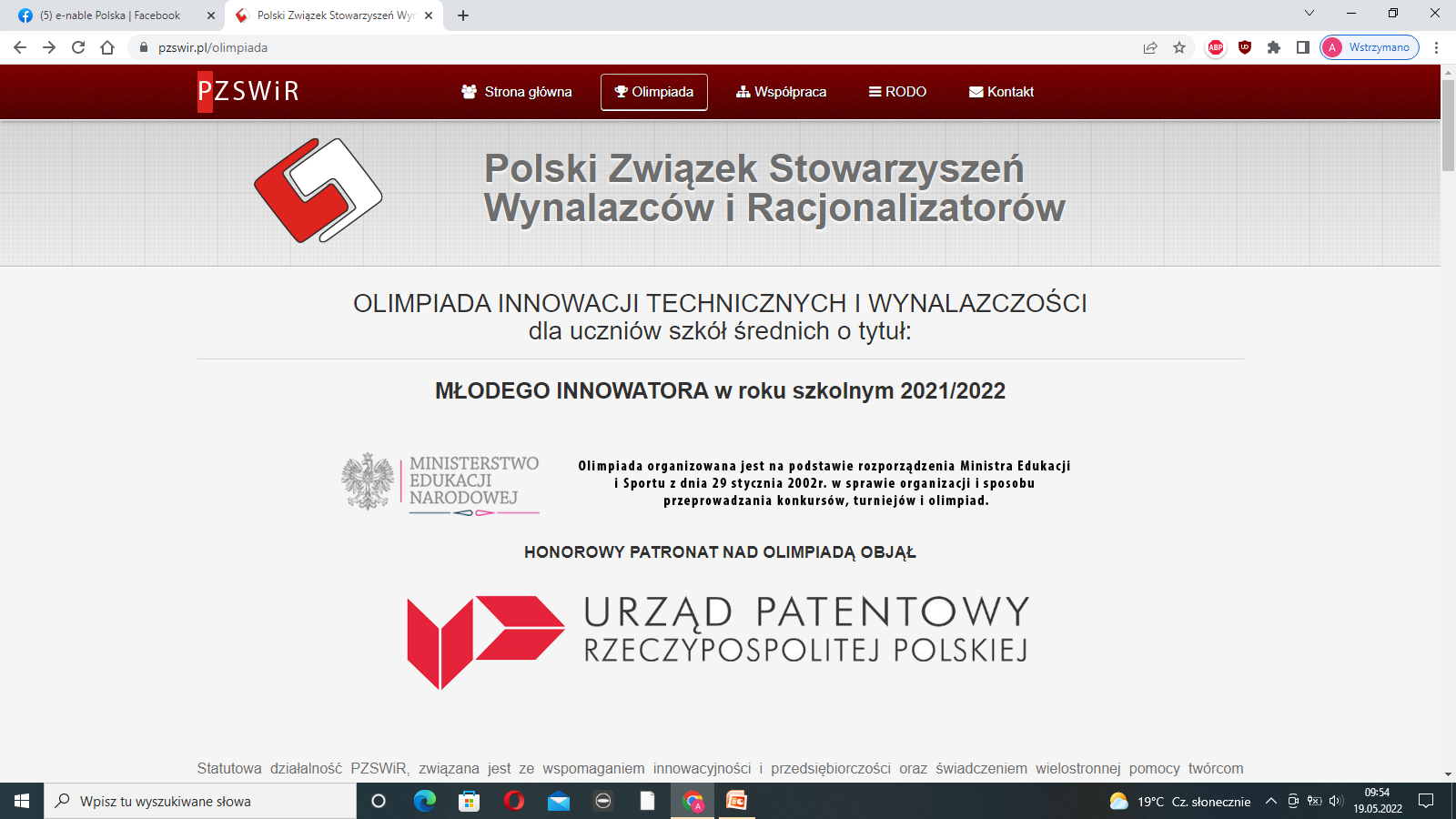 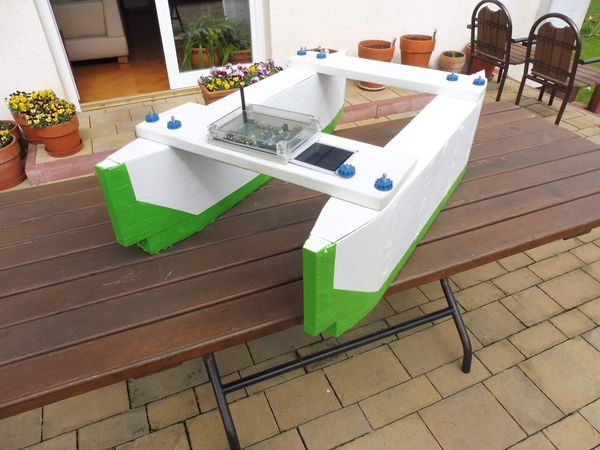 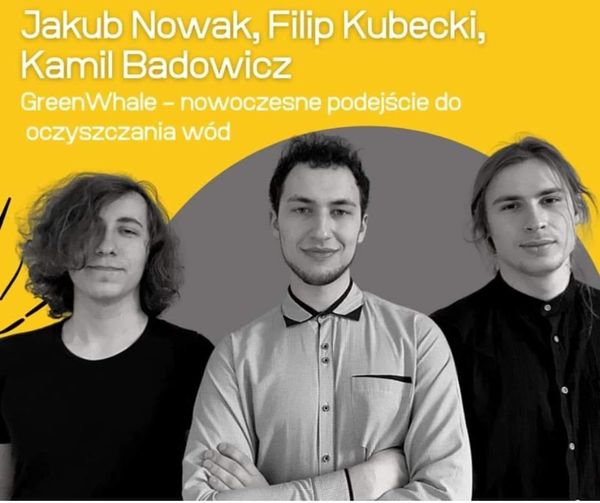 Szkoła – Pracownia druku 3d
Przestrzeń i zajęcia z pizzą
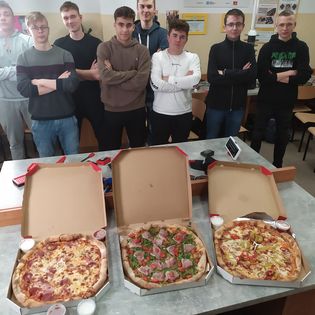 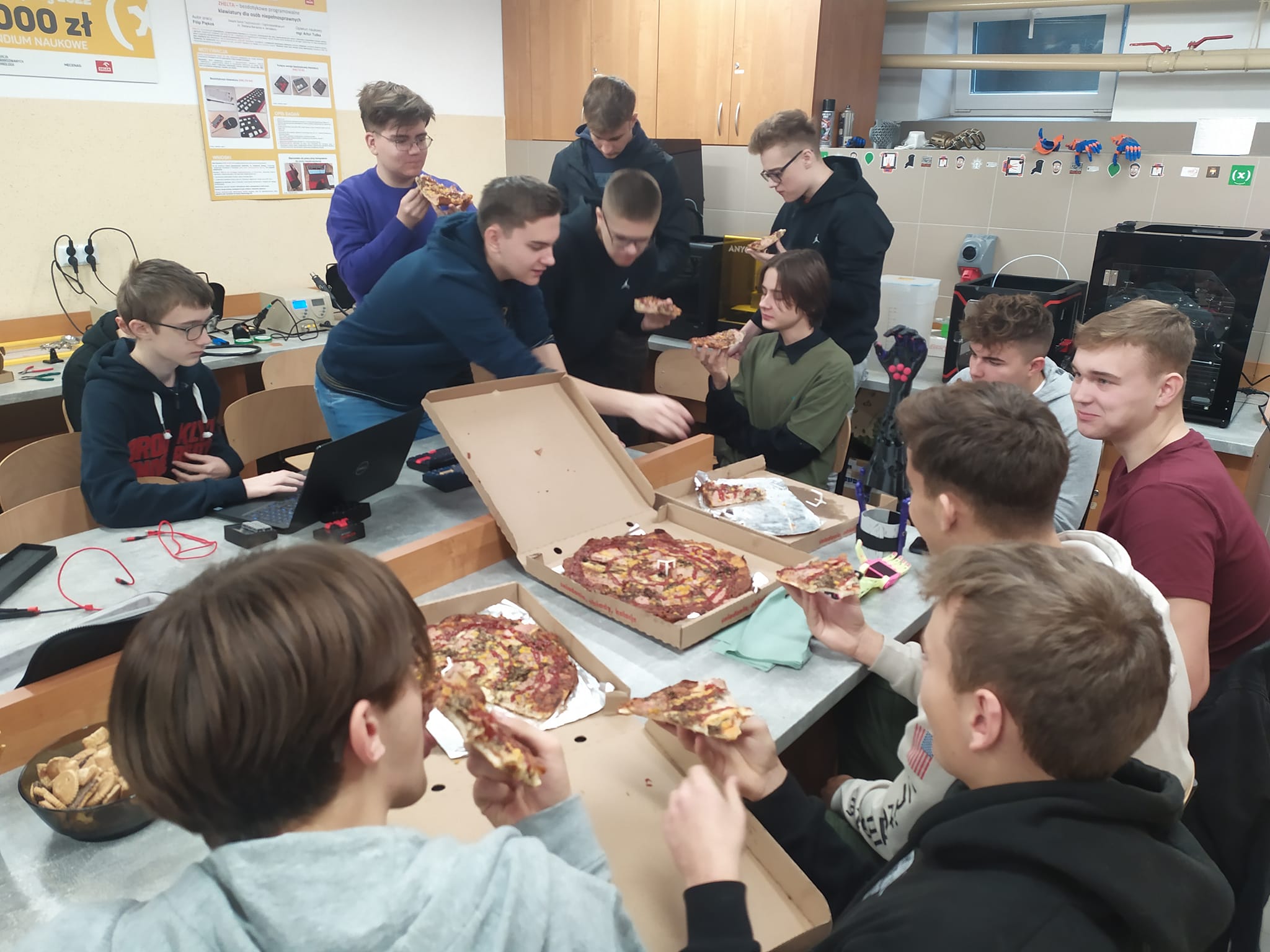 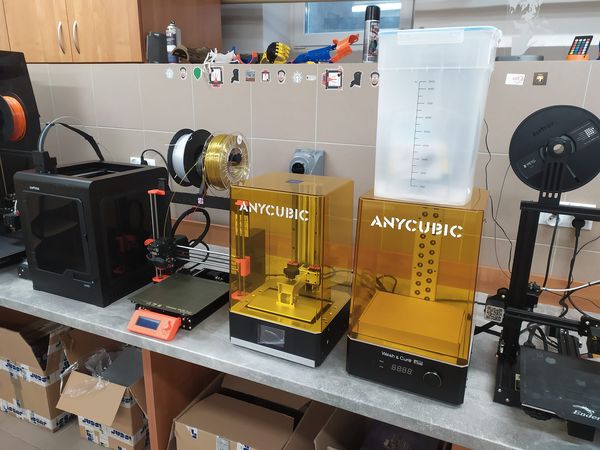 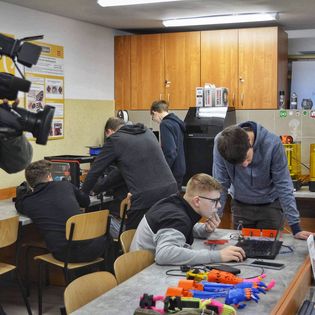 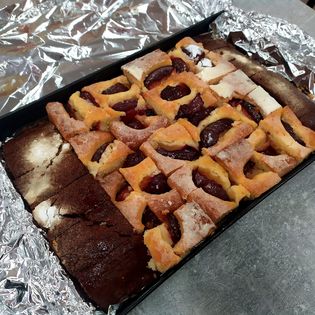 Rodzic
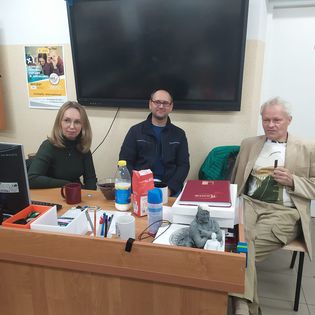 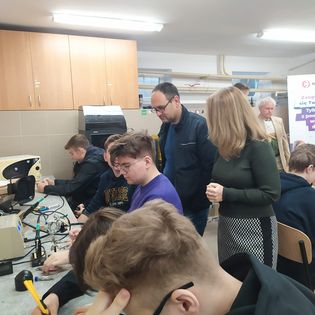 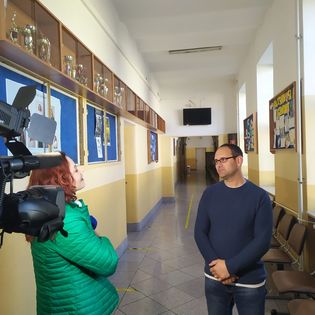 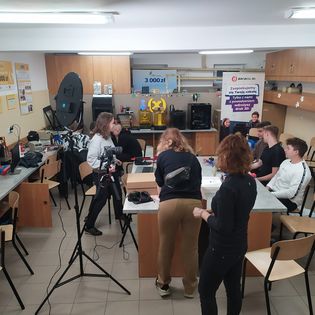 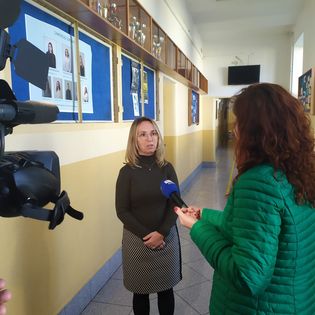 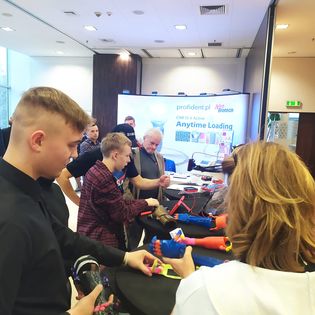 Media
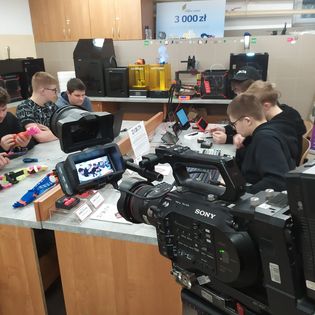 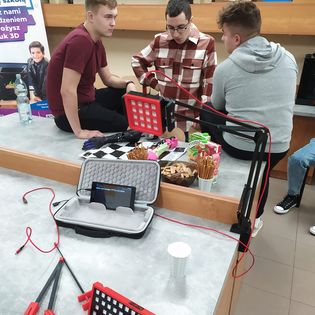 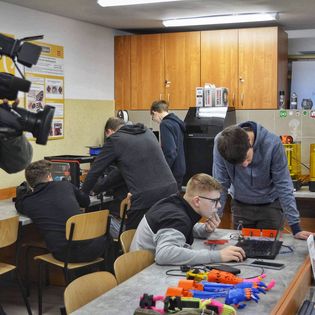 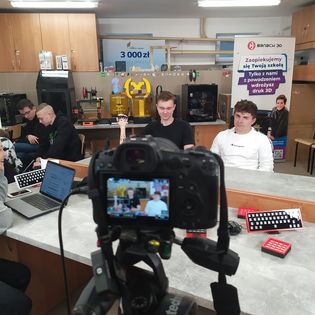 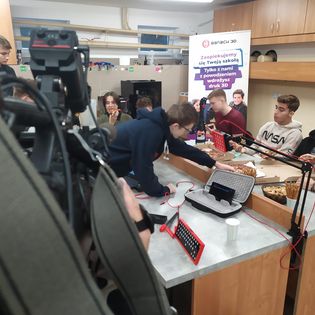 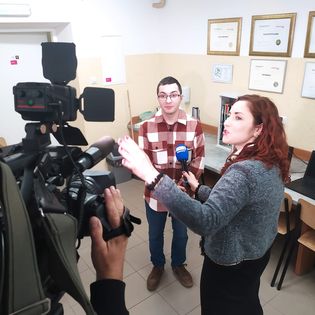 Drukujemy
Druk 3D to moc, a ogranicza nas tylko wyobraźnia ….
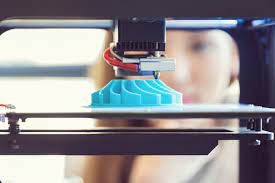 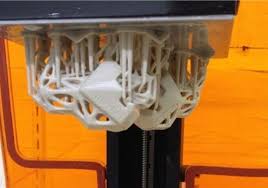 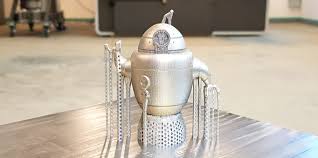 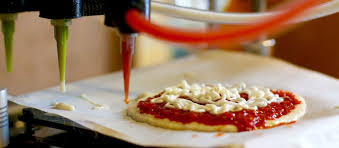 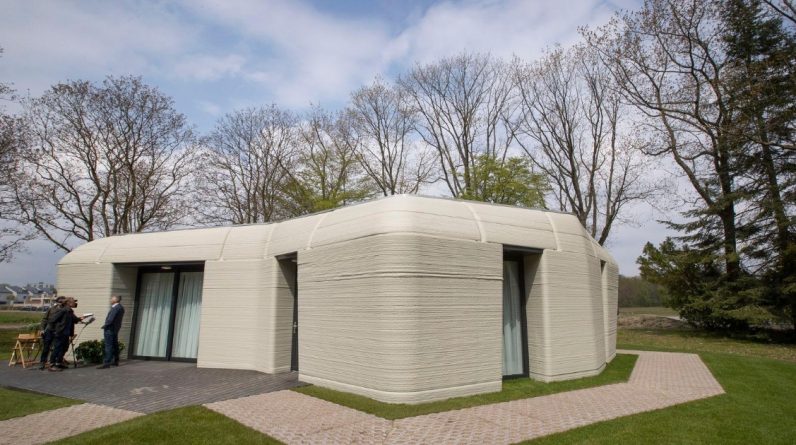 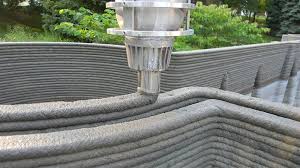 Uczeń - Projekty i druk 3d
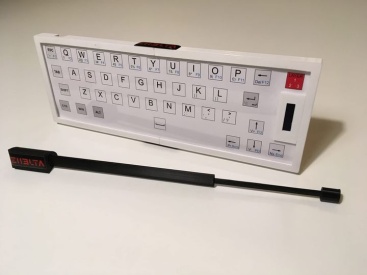 ZheltaK6 – klawiatura bezdotykowa, programowalna, 
mechaniczna, personalizowana obudowa z druku 3D
dla osób z niepełnosprawnościami
https://www.youtube.com/watch?v=7gItA63qEmU&t=14s
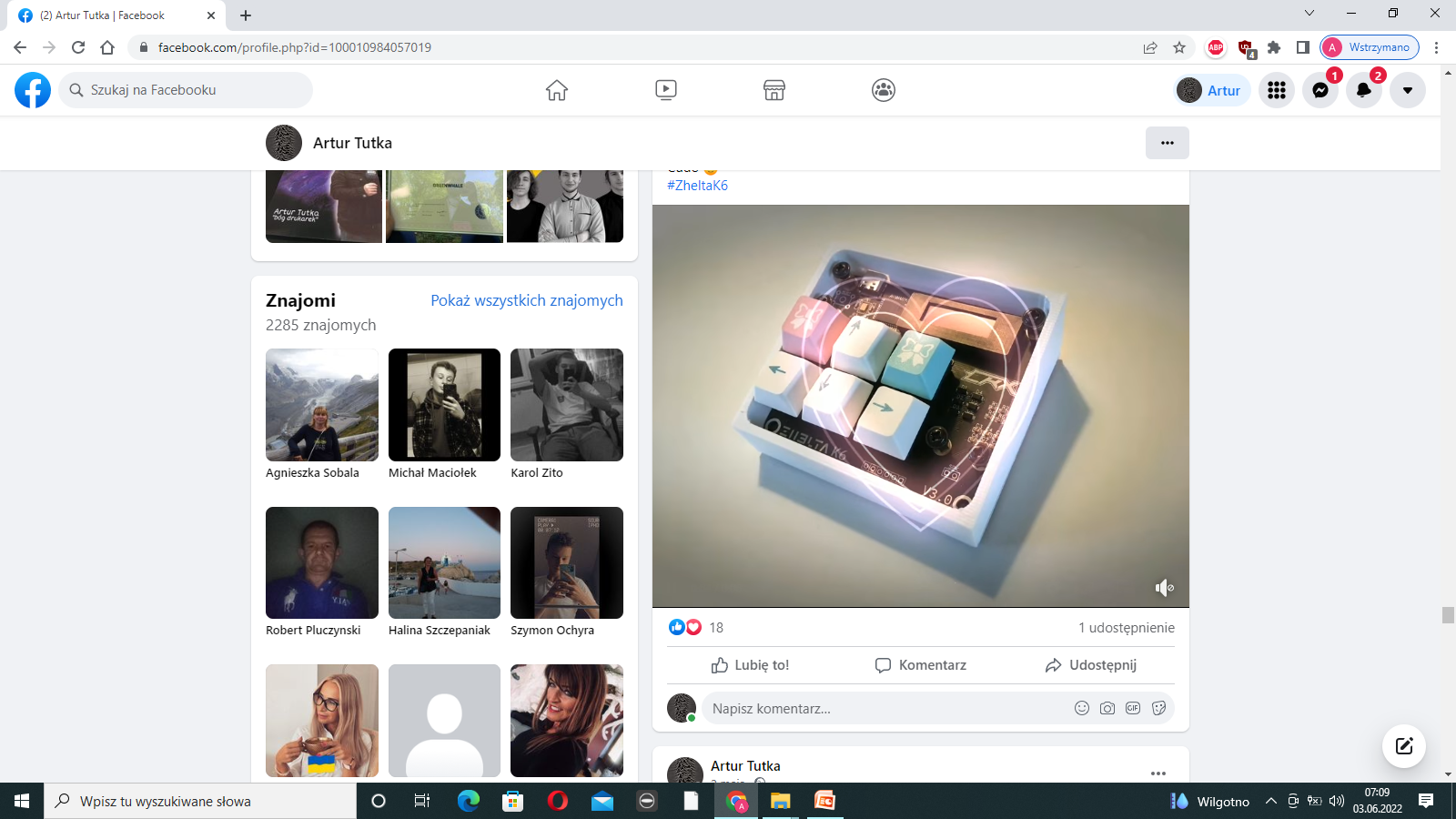 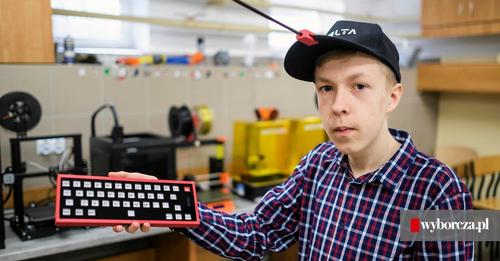 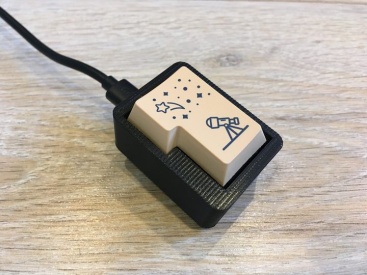 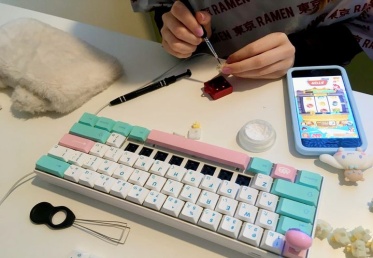 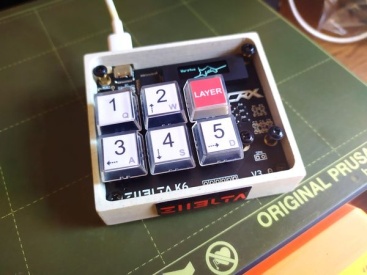 Uczeń – Explory i Regeneron ISEF Dallas 2023
Filip Piękoś – laureat ogólnopolskiego konkursu naukowego Explory, Laureat i zdobywca 2 miejsca i nagrody specjalnej od IEEE oraz 3 miejąca w kategorii Embedded system by Micorsoft w międzynarodowym konkursie naukowym Regeneron ISEF w Dallas w USA w maju 2023 roku, uczeń oczekuje na patent urządzenia
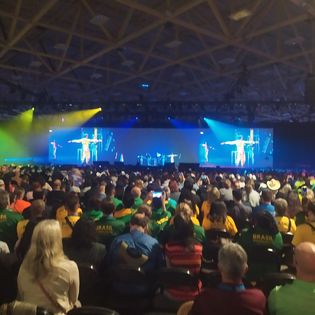 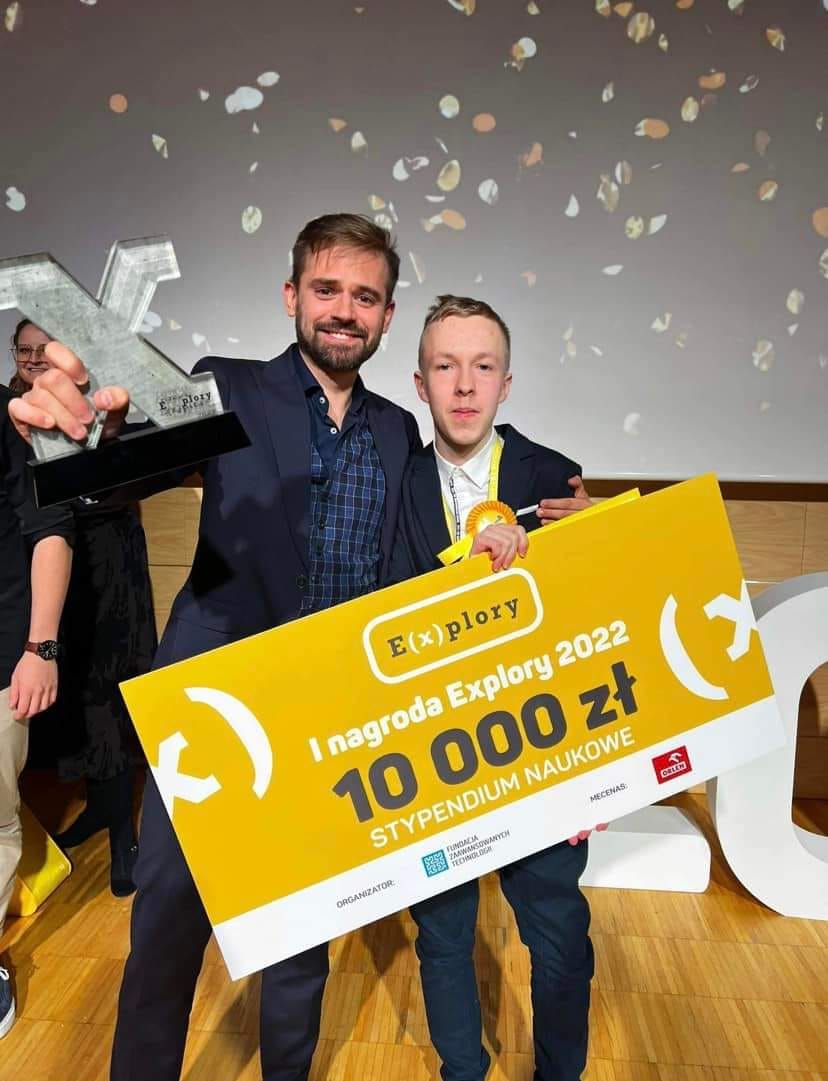 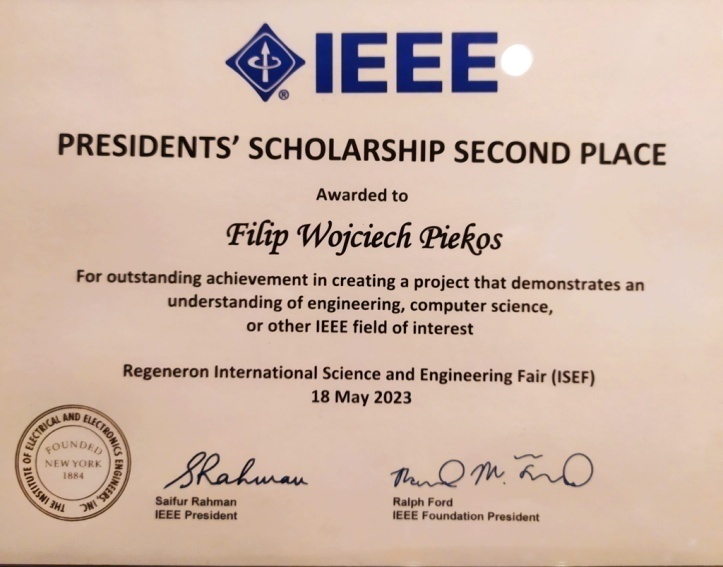 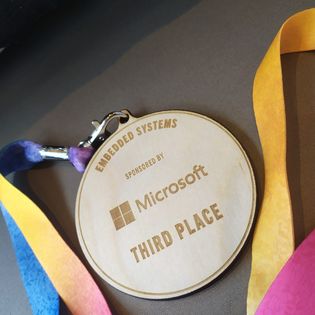 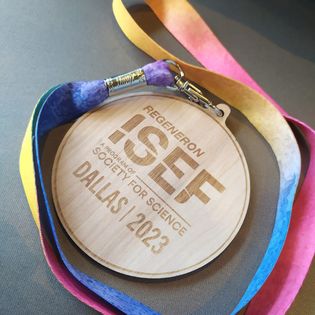 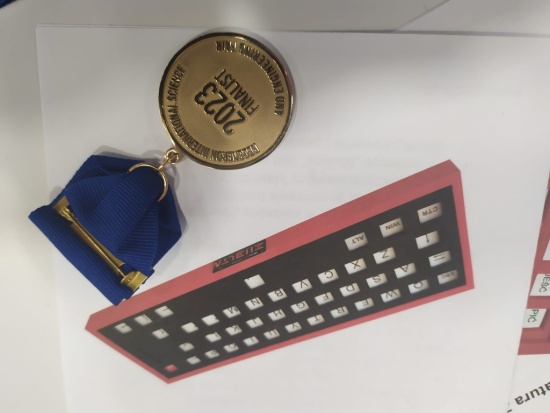 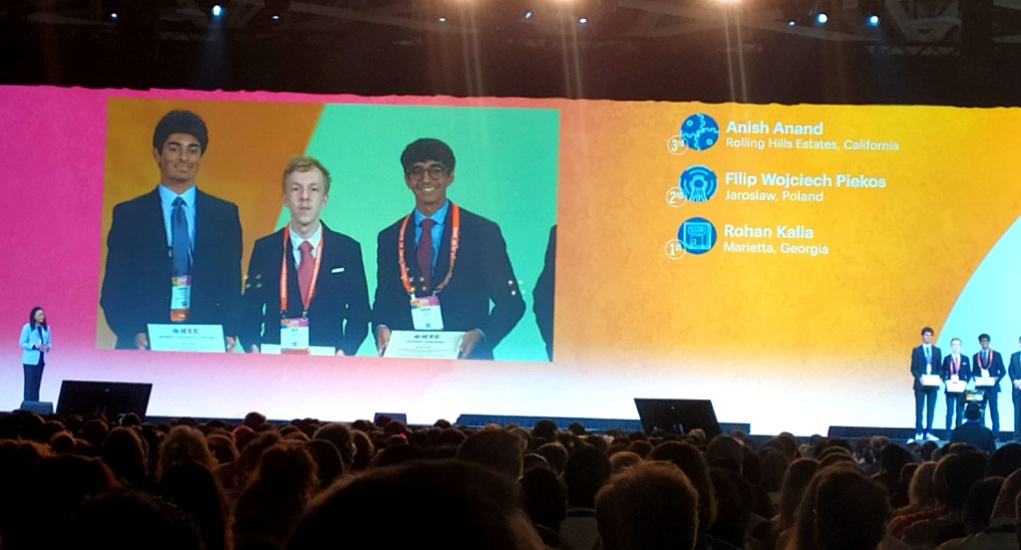 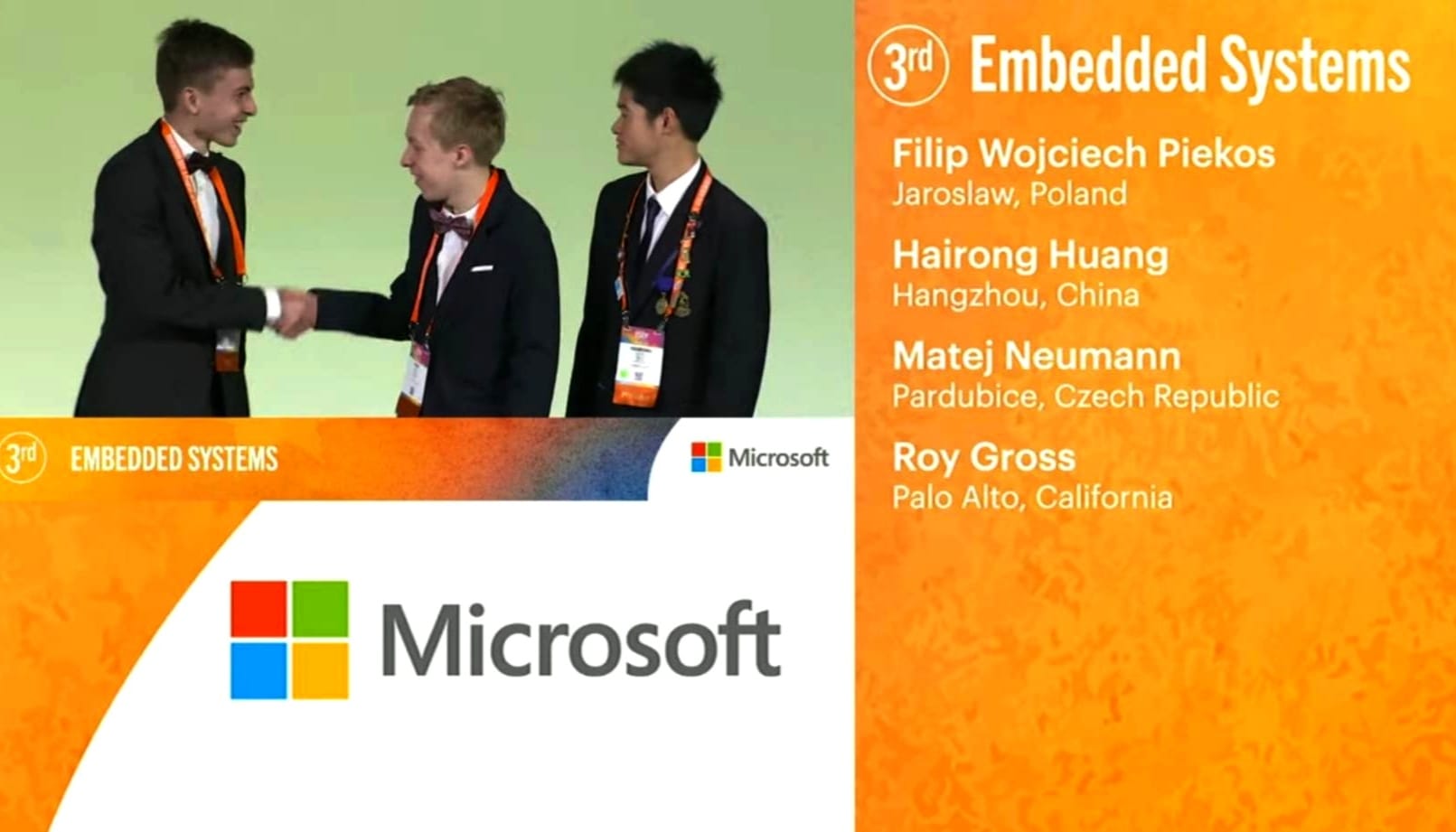 Uczeń – stypendium inwestycyjne
Filip Piękoś – stypendium od Rafał Brzoska Fundation, nowy mentor Petros Psyllos
Zaproszenie od Marka Brzezińskiego ambasadora USA  do prywatnej rezydencji
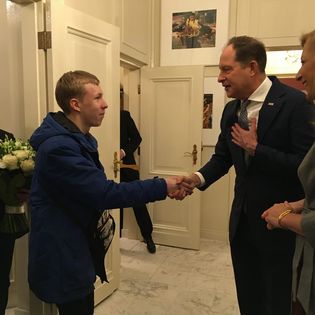 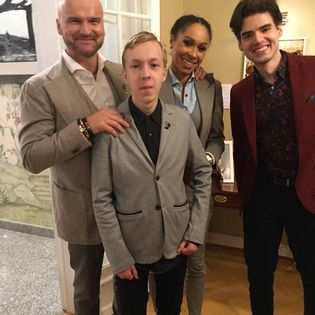 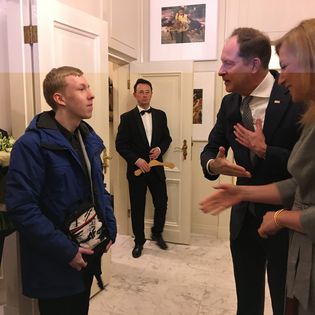 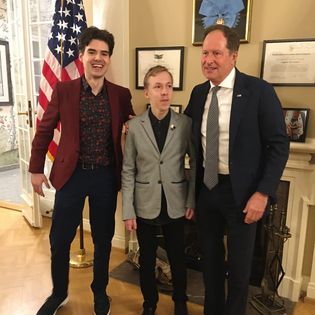 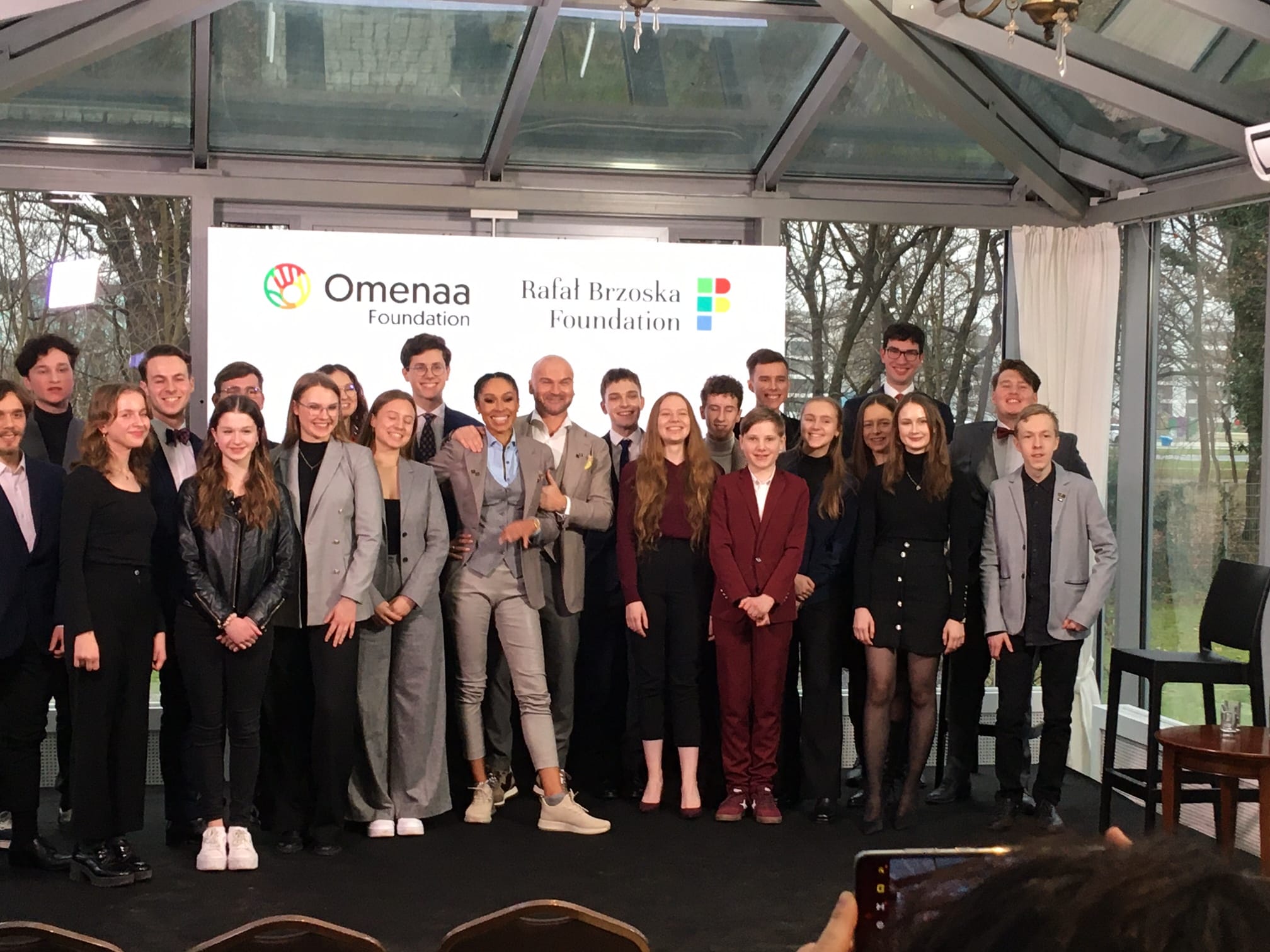 Uczeń
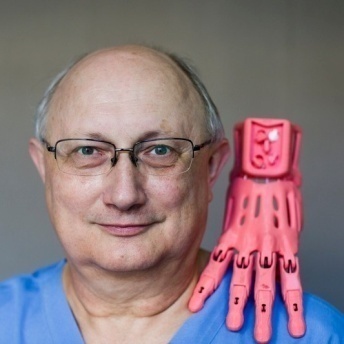 Szczęście z plastiku – protezy 3D dla dzieci
Wolontariat uczniów w Fundacji E-Nable Polska
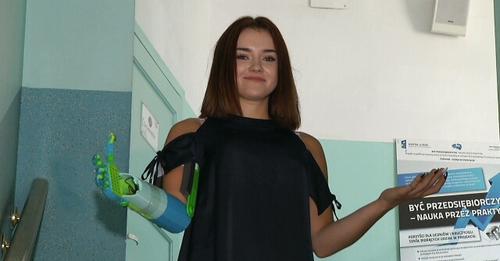 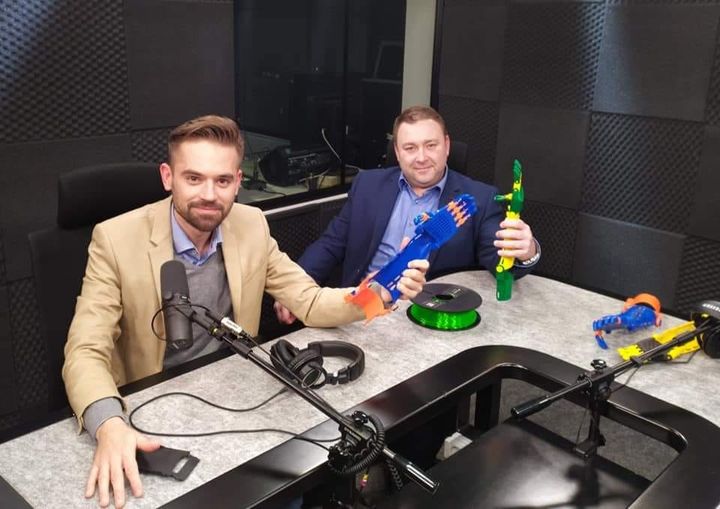 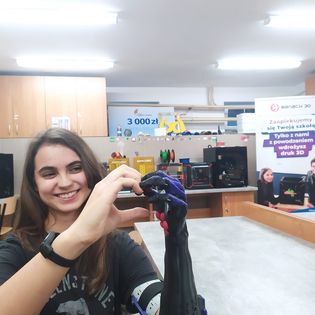 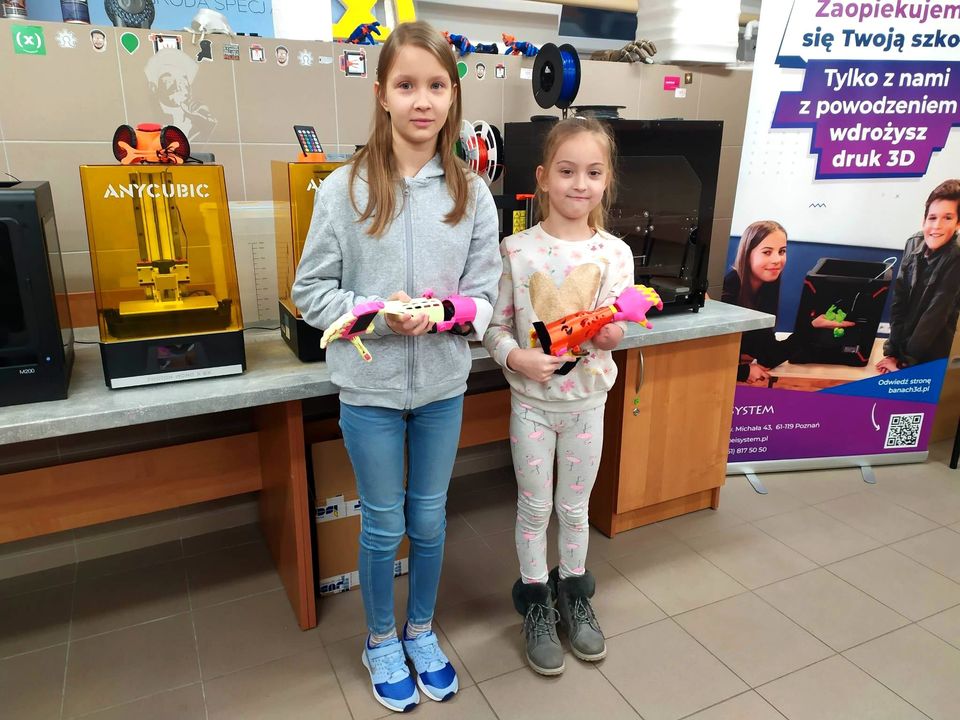 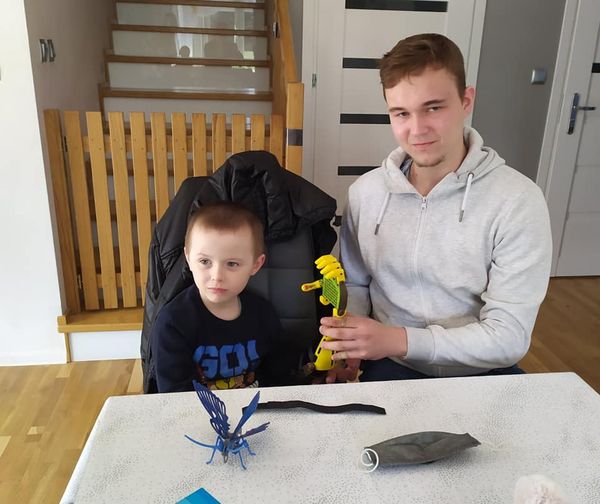 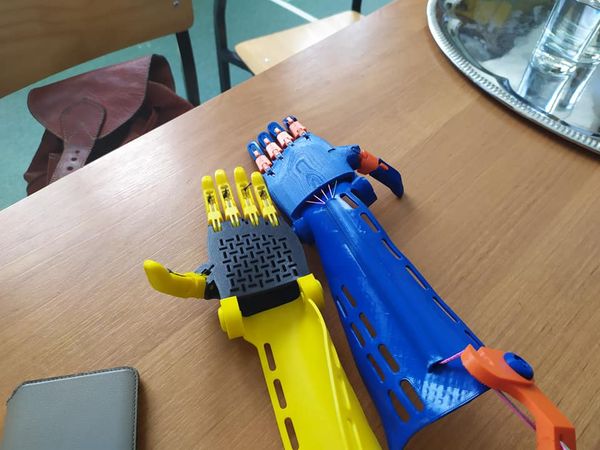 Projekty
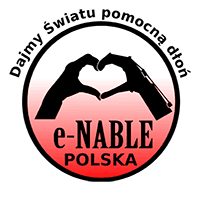 Szczęście z plastiku – protezy 3D dla dzieci
https://www.youtube.com/watch?v=FXl7N--vYbs 
Jak powstaje ręka 3D?
Projekty
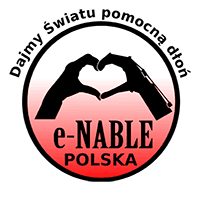 Szczęście z plastiku – protezy 3D dla dzieci
Wolontariat uczniów w Fundacji E-Nable Polska
https://www.youtube.com/watch?v=bmrlVVNHxtc&t=9s
Najtrudniejsza ręka 3D do wykonania
szkoła + uczeń + rodzic + media = sukces
Jarosław, najbardziej prestiżowa nagroda miejska 
za promocję miasta i innowacje w edukacji
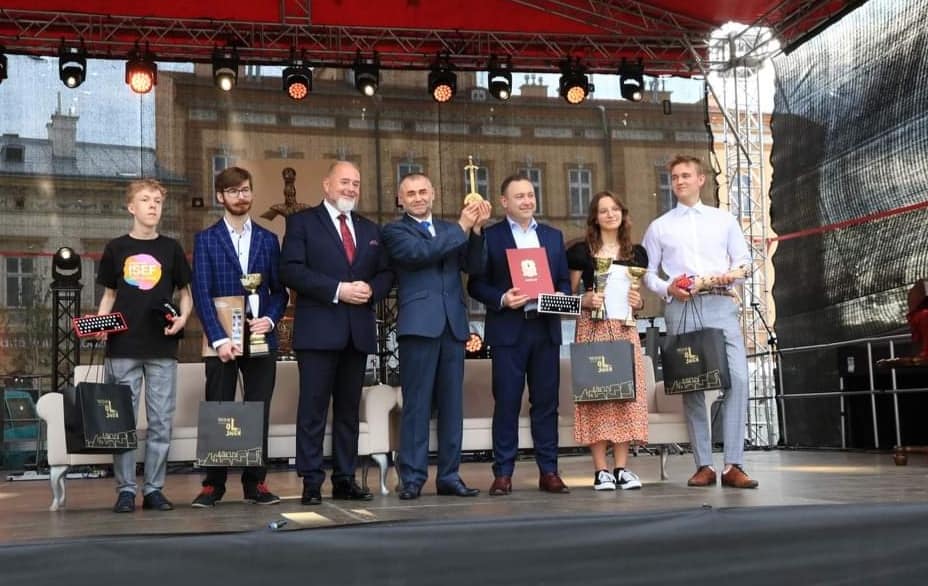 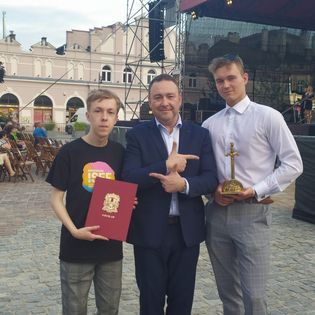 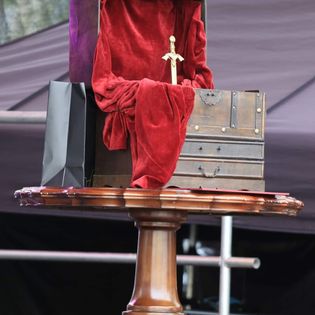 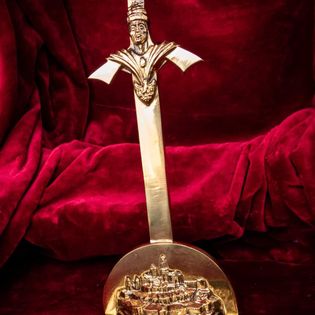 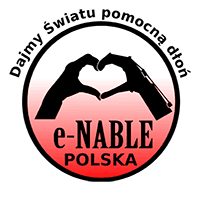 Dziękuję za uwagę
Artur Tutka
Nauczyciel w ZSTiO 
im. Stefana Banacha w Jarosławiu

Patronite; 
https://patronite.pl/edu-partyzant
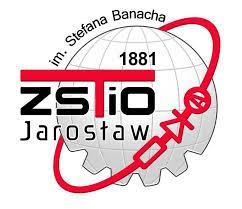 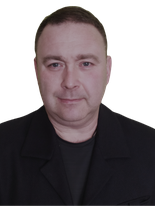 Zapraszam na
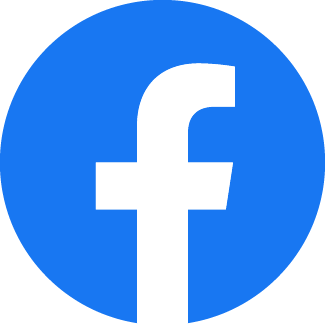 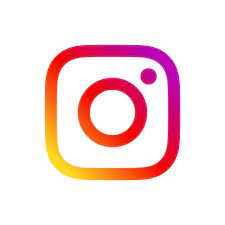 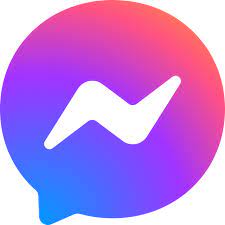 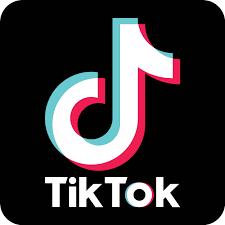